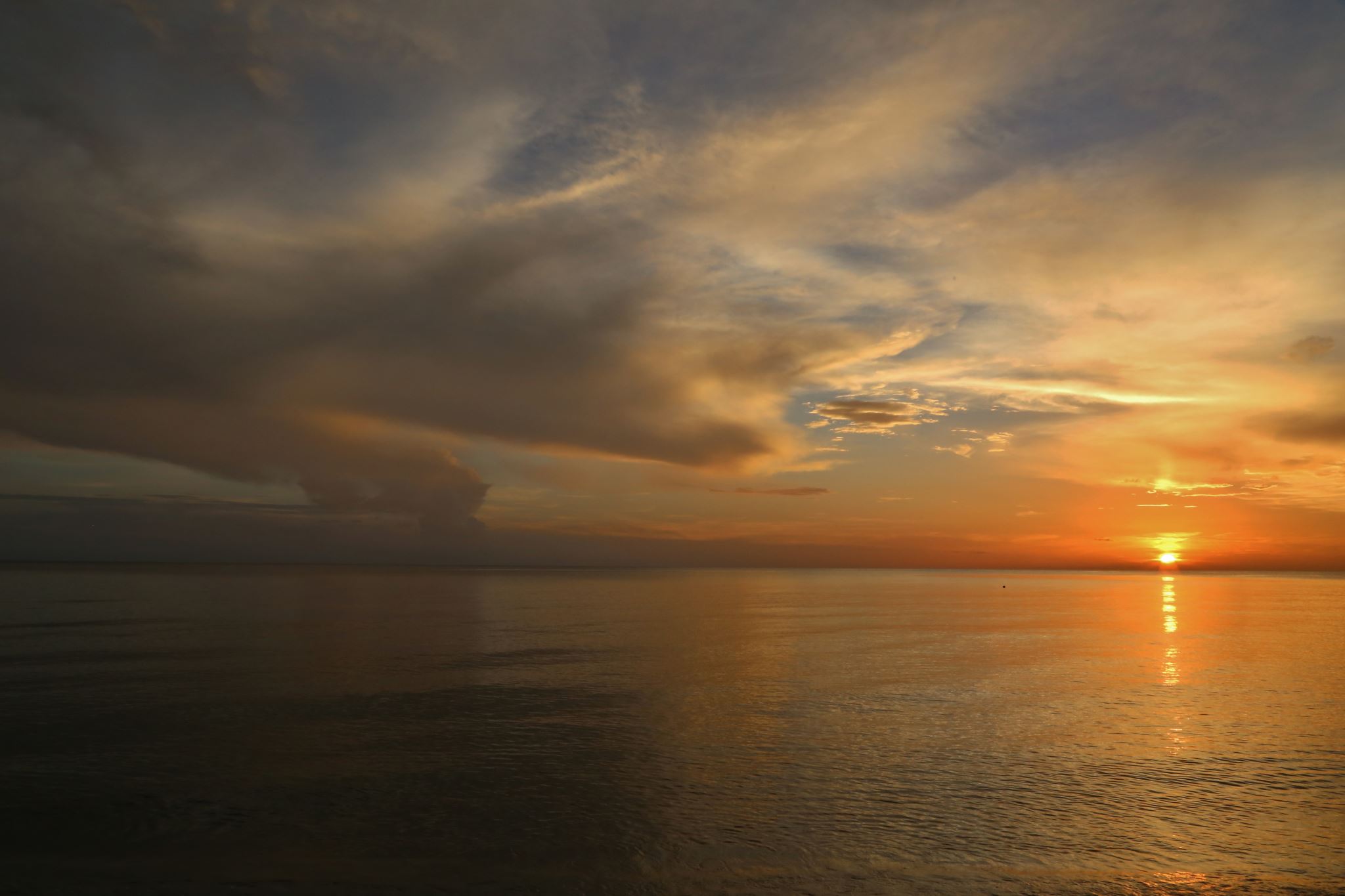 ΦΥΣΙΚΗ ΤΗΣ ΑΚΤΙΝΟΘΕΡΑΠΕΙΑΣ
ΓΕΩΡΓΙΟΣ ΠΑΝΑΓΙΩΤΑΚΗΣ
ΣημεΙωση: Οι ΕΙΚΟΝΕΣ ΕΧΟΥΝ ΛΗΦΘΕΙ ΑΠΟ ΤΟ ΒΙΒΛΙΟ ΙΑΤΡΙΚΗΣ ΦΥΣΙΚΗΣ ΤΟΥ Κ. Ε.ΓΕΩΡΓΙΟΥ
Καμπύλες Δόσης-Επιβίωσης
Κλασματοποίηση
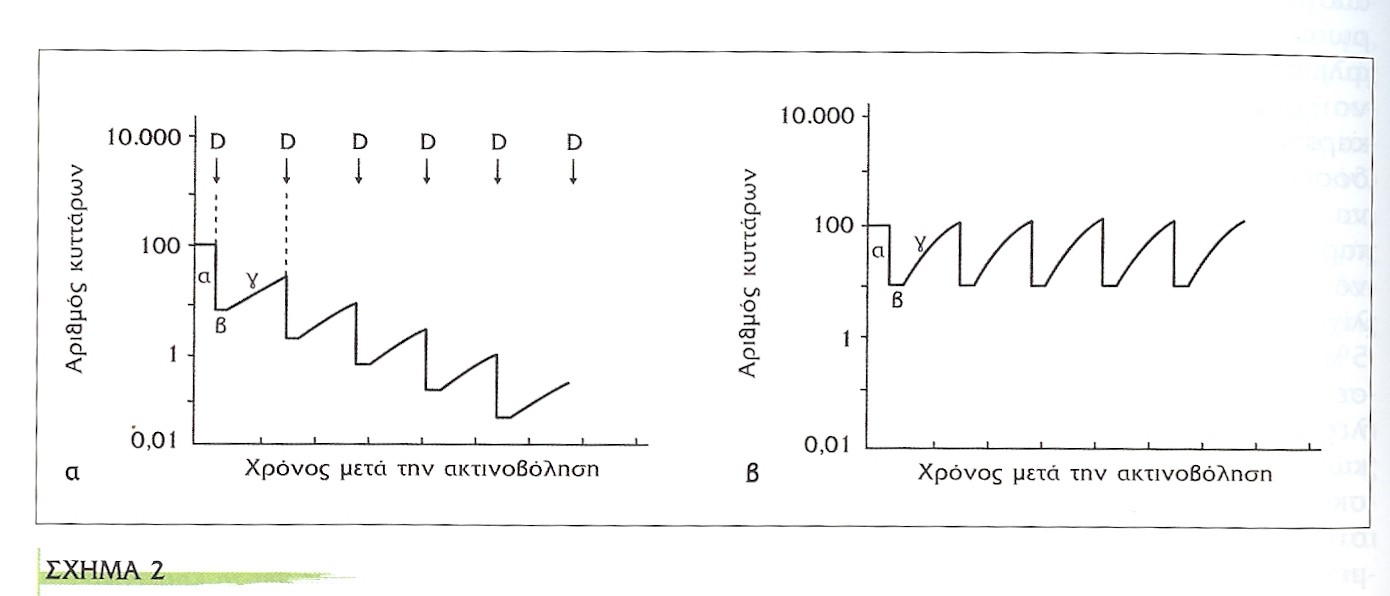 Μηχανήματα Ακτινοθεραπείας
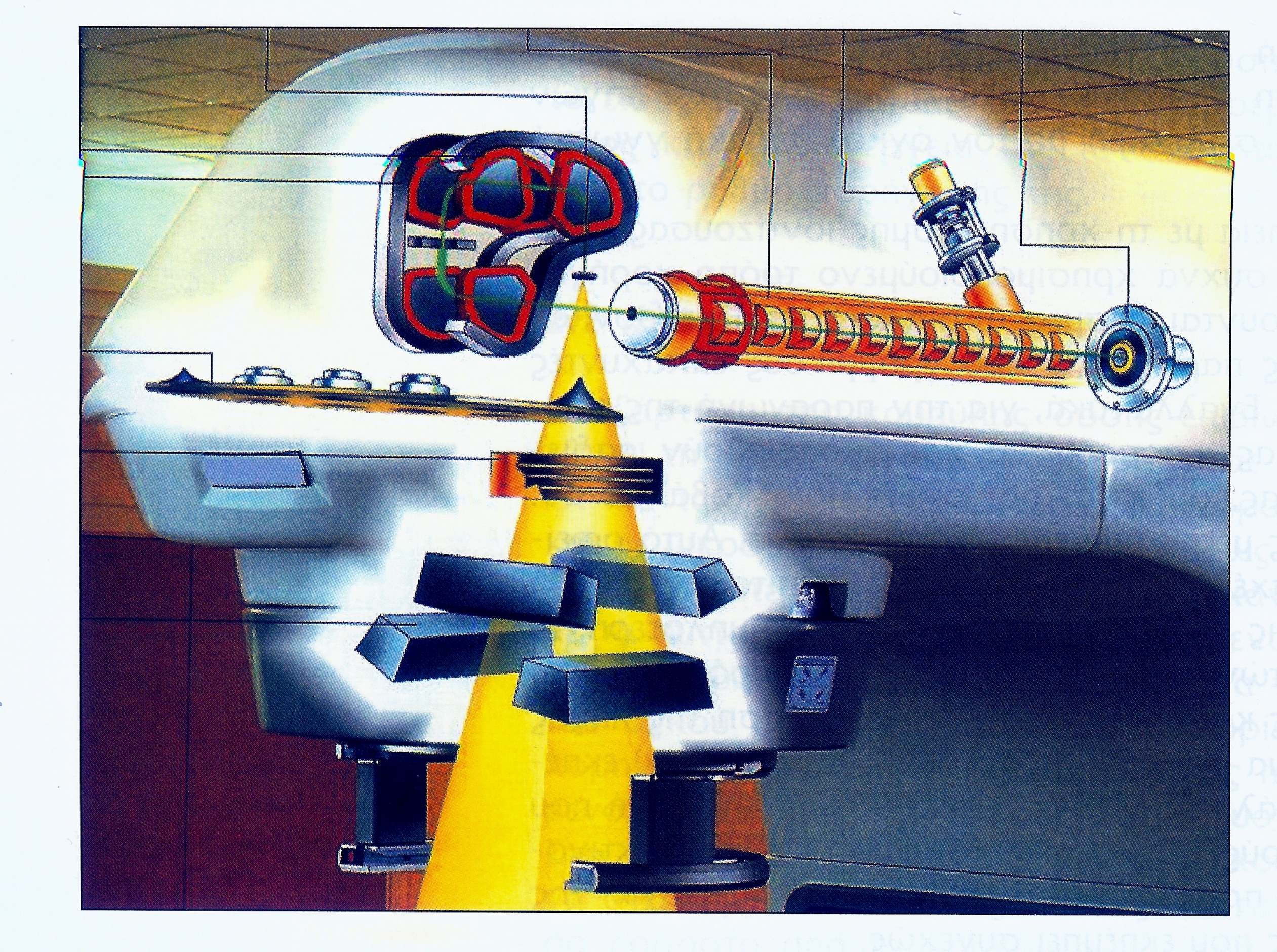 Κατανομές δόσης φωτονίων
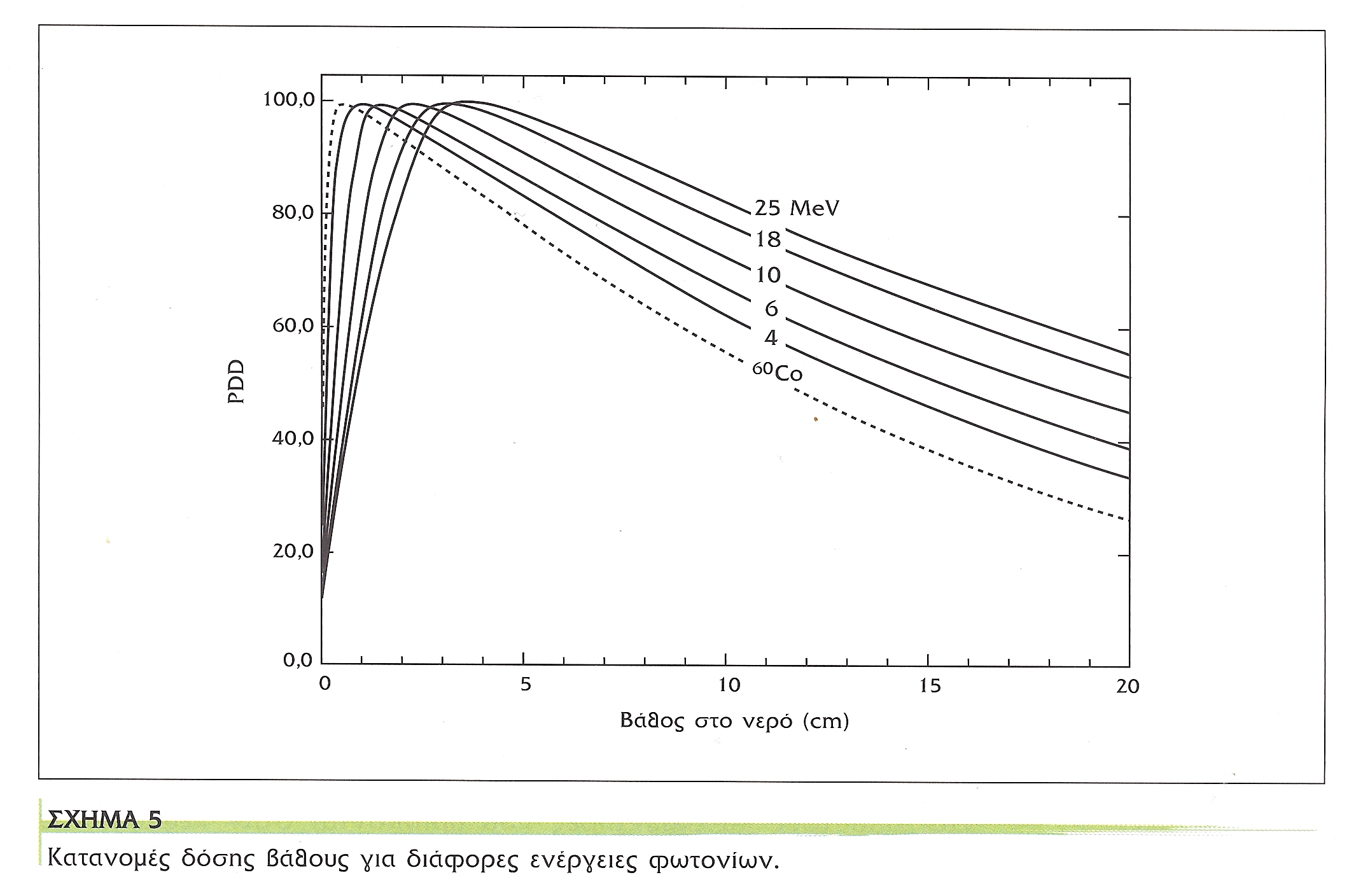 Κατανομή δόσης ηλεκτρονίων
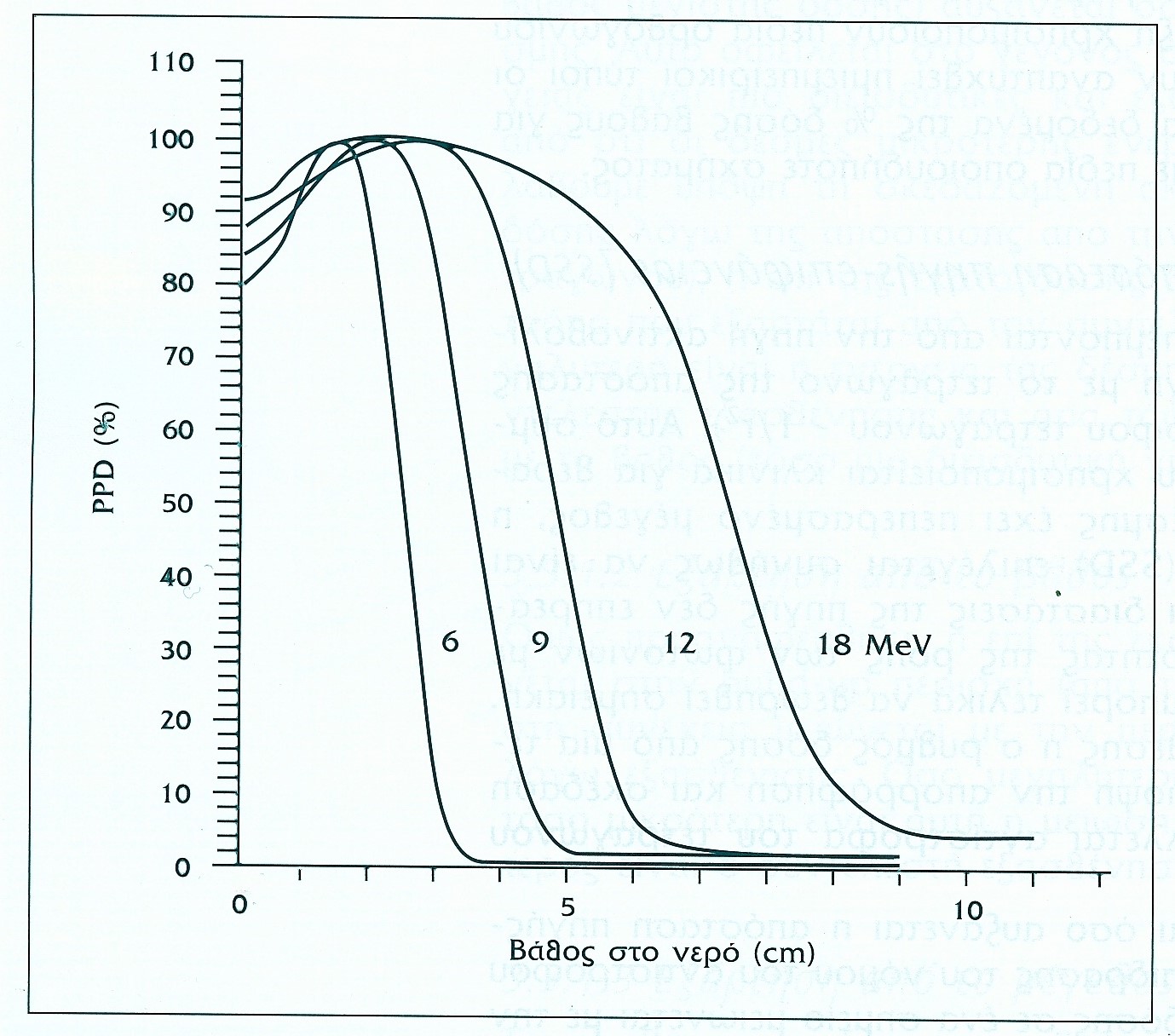 Κατανομές δόσης σωματιδίων
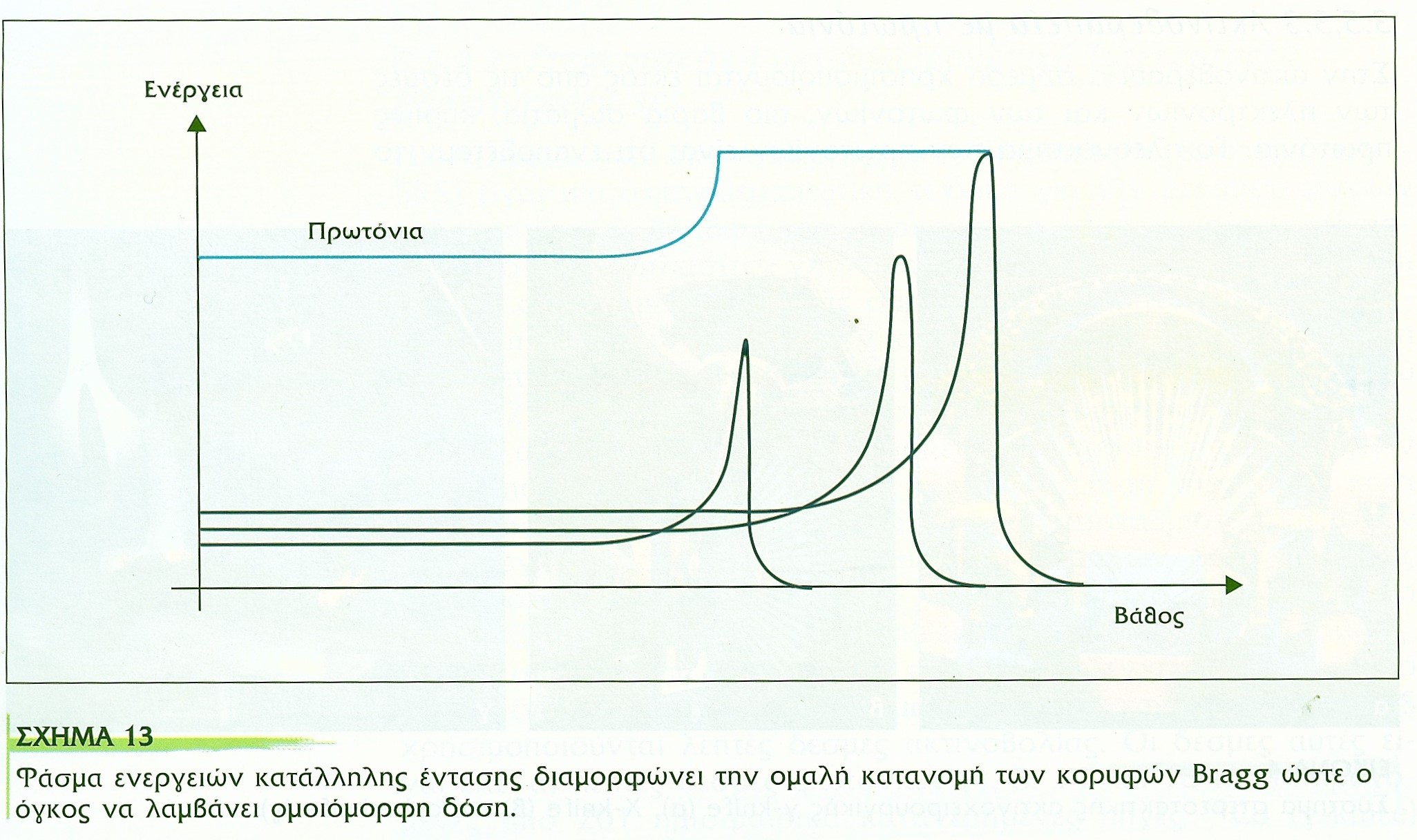 Βασικά στάδια Ακτινοθεραπείας
Διάγνωση
 Προγραμματισμός
 Προσομοίωση
 Θεραπεία
 Επαλήθευση
 Παρακολούθηση
Είδη Ακτινοθεραπείας
Εξωτερική
 Βραχυθεραπεία
Ραδιονουκλίδια
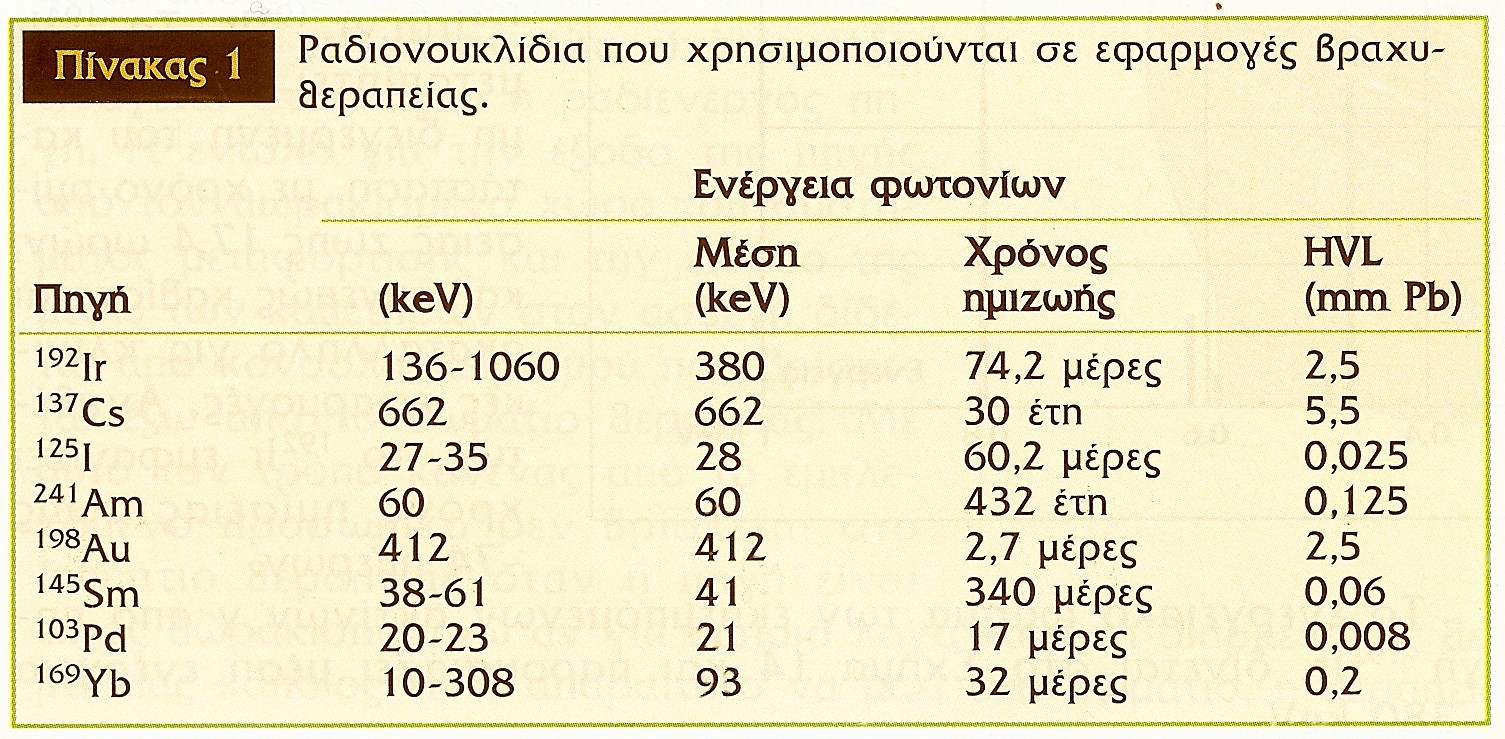 Τεχνική μεταφόρτισης
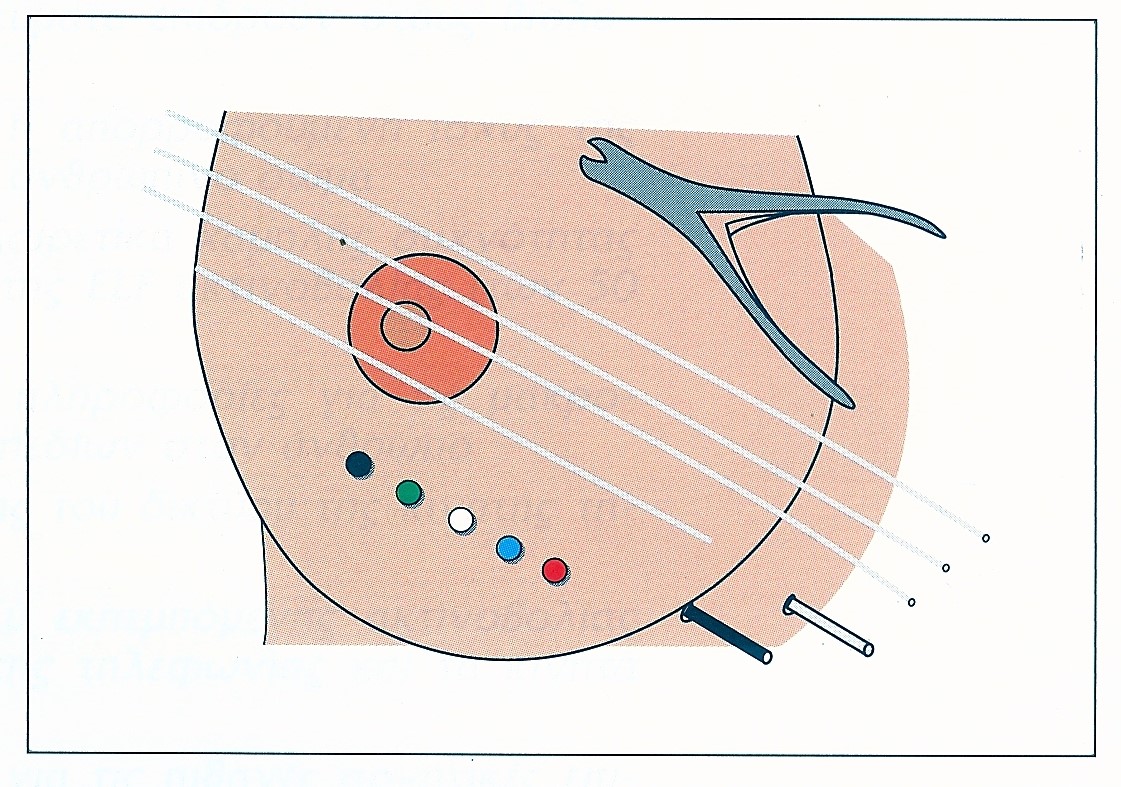